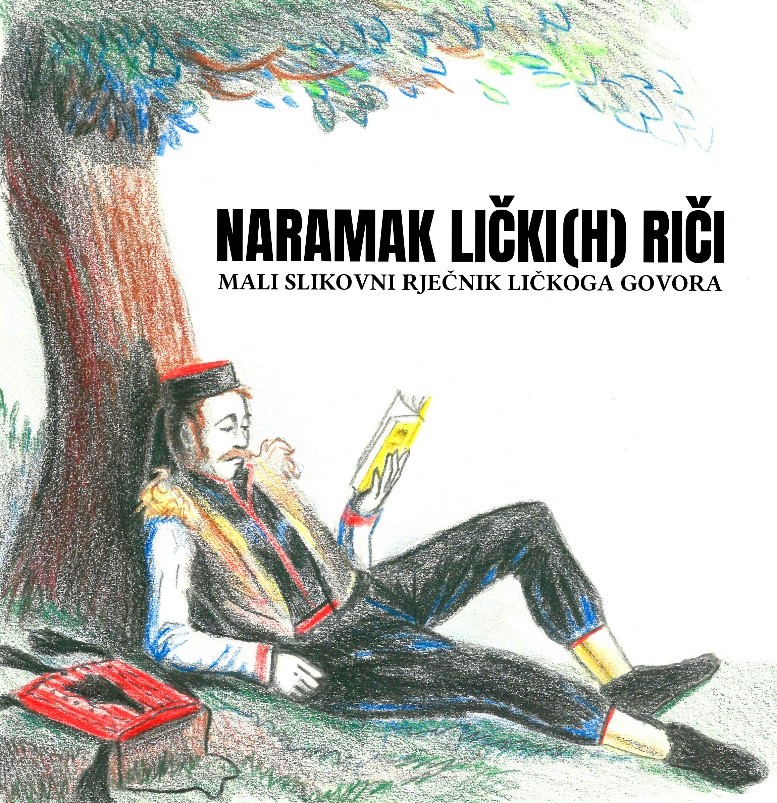 Očuvanje lokalnoga govora
Kako izraditi razlikovni  rječnik ikavskog (ličkog) idioma
ŽSV Ličko-senjske županije, 30. lipnja 2022.
Na današnjem predavanju govorit će se o sljedećem:
Ideja...
Poučavajući učenike ljepoti i bogatstvu hrvatskih narječja i govora, čitajući dijalektalne pjesme, posebno zavičajne, uočila sam kako učenici sve manje razumiju i koriste svoje zavičajne riječi. Kad bi dobili zadatak napisati značenje svojim zavičajnim riječima, odnosno lokalizmima, uglavnom nisu poznavali značenje većine riječi.

Želeći doskočiti navedenom problemu i oteti zaboravu 
autohtone lokalizme te potaknuti učenike njegovati  lokalni identitet, osmislila sam sljedeće aktivnosti.
5. razred
1. U 5. razredu učenici   proširuju znanje o hrvatskom jeziku (govori, zavičajni I lokalni govor, narječje, hrvatski književni standardni jezik), stoga su imali zadatak zabilježiti nekoliko zavičajnih ličkih riječi koje su prikazali i crtežom. Tako sam s oba peta razreda 2019. godine napravila mali razredni razlikovni rječnik (zabilježene riječi učenici su u skupinama slagali po abecedi stavljajući arke papira u prozirne folije slažući ih u "registrator").
6. razred – dijalektalna pjesma (M. Sanković, Ličan)
Poteškoće: Učenici ne poznaju značenje riječi i ne razumiju pjesmu
Kako im doskočiti?
Aktivnosti: učenici su podijeljeni u dvije skupine:
a) u jednoj skupini su učenici koji ne poznaju lički idiom - učenici su koristili Rječnik ličke ikavice M. Čuljata s kojim sam ih upoznala u 5. r.
b) u drugoj skupini su učenici čiji roditelji, bake I djedovi u govoru aktivno koriste autohtone ličke izraze. Zadatak ove skupine je bio otkriti značenje riječi iz pjesme uz pomoć obitelji.
Na sljedećem satu HJ učenici predstavljaju svoj istraživački rad.
Iskustva
S obzirom na pozitivna iskustva učenika, ponudila sam im prikupljati autohtone zavičajne riječi kojima govore stanovnici Mušaluka, Starog Ličkog Osika I Perušića (rodbinske veze).
Što sad?
7. razred  - opet problemi
trebalo smo rječniku još smisliti ime
zamolila  sam učenike neka oni olujom ideja ponude rješenje
 odlučili smo da nam se rječnik zove Naramak lički(h) riči. Radi čega naramak? Odgovor je jednostavan: u naramak ne stane mnogo, ali ono što (o)stane u naramku, vrijedno je i potrebno, a i blizu srca.
na kraju sam učenicima pomogla napisati uvod u kojem smo opisali izradu rječnika od ideje do realizacije.
Bliži se kraj... ali još nemamo naziv rječnika!
Digitalna ili tiskana inačica?
Planirajući ovaj projekt u Školskom kurikulumu, napisala sam da će se objaviti za Dane hrvatskog jezika (11. - 17. ožujka), stoga smo ga ipak odlučili digitalno objaviti u čemu nam je puno momogao učitelj  informatike koji nam je i tijekom izrade nesebično pomagao savjetima i idejama.

Naravno, nije  se odustalo od tiskane inačice što je planirano u budućnosti.
Rječnik je dostupan na mrežnim stranicama škole, ali se može pronaći tako što  u tražilicu unesete naramak lički riči ili na poveznici: https://vrutak.wordpress.com/naramak-lickih-rici/
Renata ko Renata... nikad zadovoljna
Želeći čuti mišljenje struke, poslala sam radnu inačicu rječnika prof. Anti Beženu koji mi je, između ostalog, napisao:

 "Poštovana gospođo,
Vrlo mi je drago da ste mi se javili s Vašim radom na malom
 rječniku ličkog govora. Vaša ideja je metodički kreativna I
 jezikoslovno relevantna te može pridonijeti unapređivanju metodike
 nastave hrvatskoga jezika, ali i upotpunjavanju dijalektološke slike
 ličkog prostora. U tom smislu podupirem Vaš rad. Rado ću Vam i dalje
 pomoći savjetima jer podupirem ovakve inovacije u nastavi jezika.
Puno uspjeha u daljnjem radu i srdačan pozdrav,
Ante Bežen"
Što su učenici naučili u ovom projektu?
Osobni I socijalni razvoj

Učenici razvijaju: 
sliku o sebi, samopoštovanje i samopouzdanje, prepoznavanje i prihvaćanje različitosti
socijalne i komunikacijske vještine, suradnju i timski rad, odgovorno ponašanje prema sebi i drugima, donošenje odluka te planiranje cjeloživotnog učenja.
Ostvarene međupredmetne teme
Učiti kako učiti 
1. Učenik se koristi različitim strategijama učenja i upravljanja informacijama koje su temelj za razvoj ostalih vrsta pismenosti te za kritički i kreativni pristup rješavanju problema. 
2. Učenik prepoznaje vrijednost učenja i pokazuje interes za učenje, prepoznaje svoje motive za učenje, razumije i regulira svoje emocije tako da potiču učenje te razvija pozitivnu sliku o sebi kao učeniku.

Informacijska i komunikacijska tehnologija 
Učenik se samostalno koristi raznom tehnologijom.
Međupredmetne teme
Međupredmetna korelacija
Literatura
Literatura 
Bežen, A. (2009). Lički jezični identitet(i) 
Čuljat, M. (2004). Ričnik ličke ikavice, Gospić: Likapres 
Sanković, M. (2004). Lika iza palasaka https://skolazazivot.hr/medupredmetne-teme/

HVALA NA STRPLJENJU I SLUŠANJU!